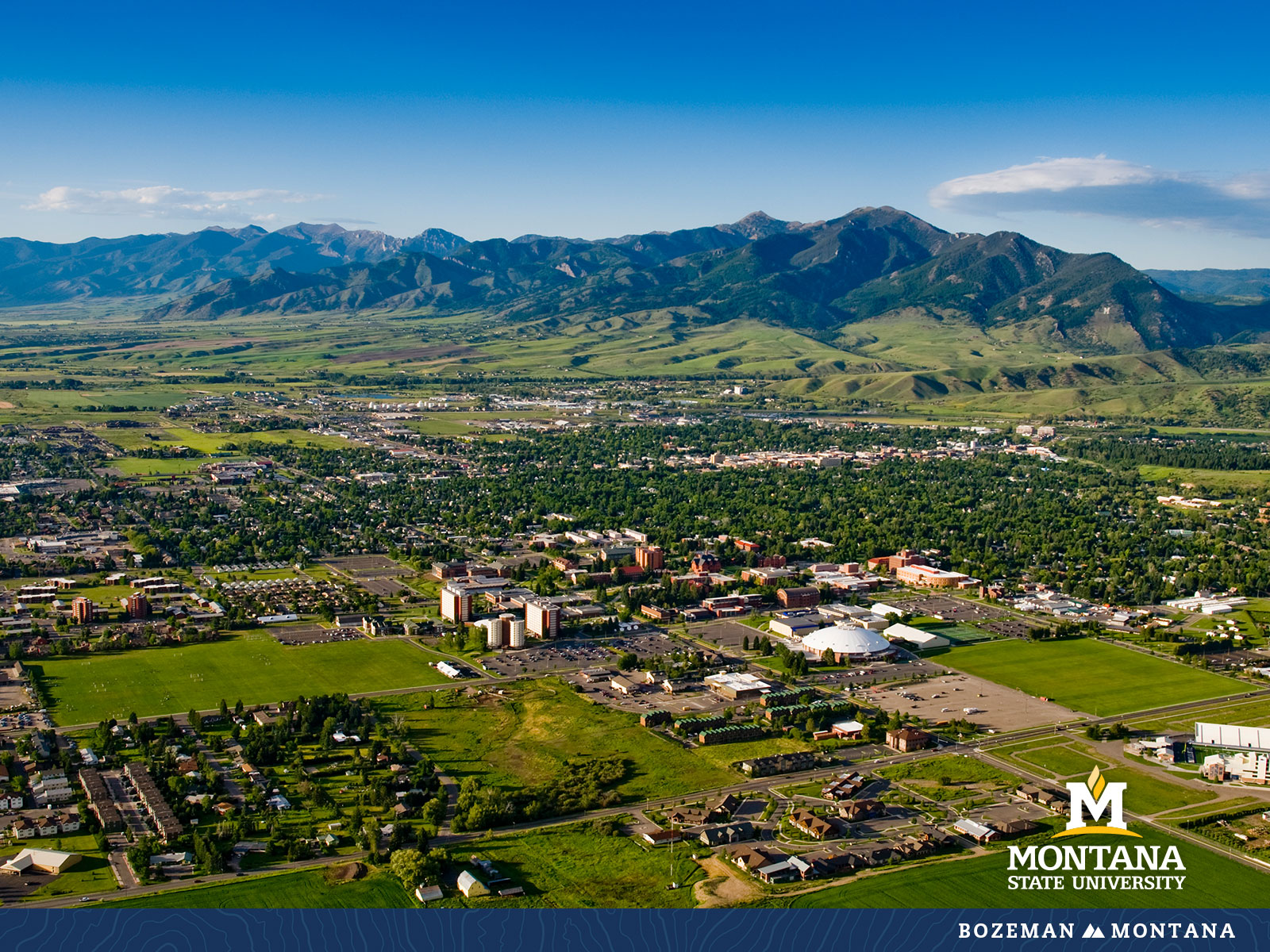 Faculty Senate Meeting    Sept 28, 2022
Gentle Reminders
Faculty Senate is an open and public meeting

Please, only Senators speak in the meeting, unless you are specifically called on by the Chair or Chair-elect to speak

Public may address the Senate at end of the meeting during public comment
Agenda
Approval of Minutes
Information Updates
Courses and Programs
Senator’s Open Discussion
Public Comment
Adjourn
Old Business: Approval FS Minutes 9/14/22
Do I have a motion to approve?

Any Discussion?

All those in favor of the motion or
Those not in favor of the motion indicate by saying…
FYI Items
Sabbatical applications are due to the Department heads by Oct 3. https://www.montana.edu/provost/faculty/sabbaticals.html

Allen Yarnell Student Success -Early Alert Program https://www.montana.edu/aycss/success/earlyalert.html
FYI Items
Hispanic Heritage Month Sept 15-Oct 15. 
https://www.montana.edu/diversity/resources/training/hispanic_heritage_month.html
Next event is Panel Discussion on Community and Connection in Gallatin Valley – Oct 12 at noon in SUB Alumni Lounge
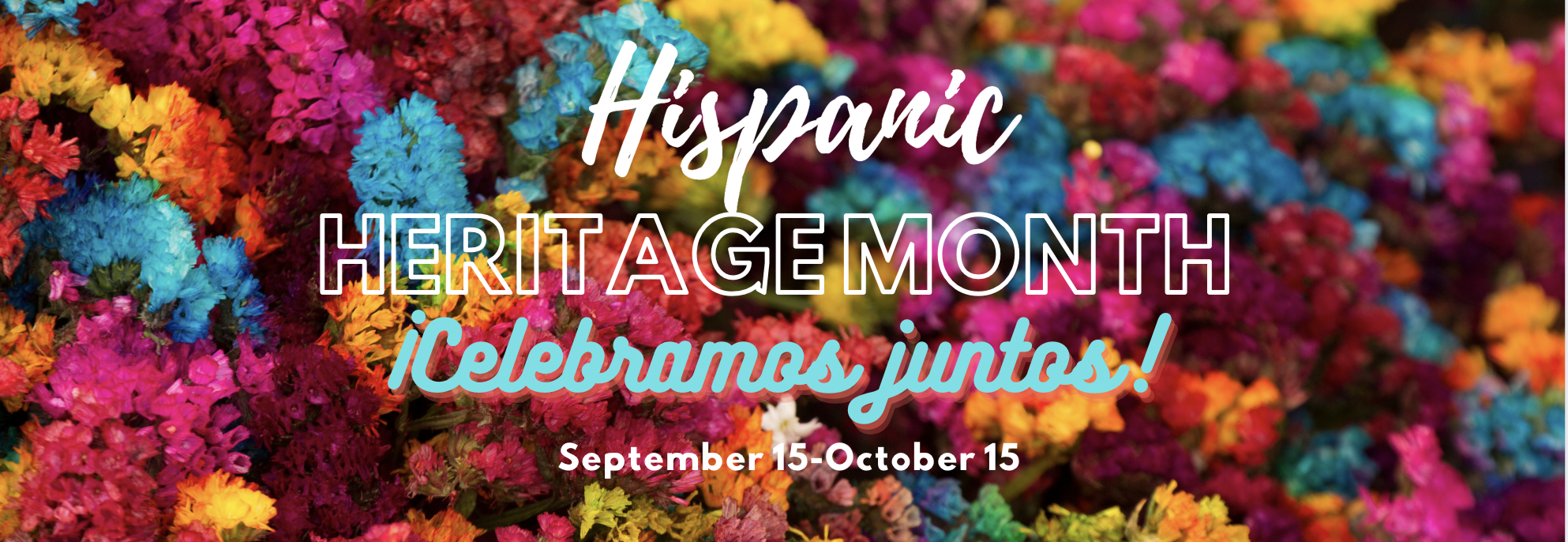 George Haynes/Leon Costello- Fall Athletics Update
Undergraduate Courses- First Reading:
AVMT 175 : Aircraft Electrical Systems
Undergraduate Courses- Second Reading:
BIOM 365 : Astrobiology
CHMY 404 : Advanced Inorganic Techniques
PSCI 483 : The Politics of Authoritarianism
STAT 337 : Intermediate Statistics with Introduction to Statistical Computing
Undergraduate Program Change- Second Reading:
HDFC-BS : Bachelor of Science in Human Development & Family Science-Child Development Option
Graduate Programs-First Reading:
FCSED-CER : Family and Consumer Sciences Education Graduate Certificate
Senate Open Discussion
Public Comment
Next Meeting October 12, 2022
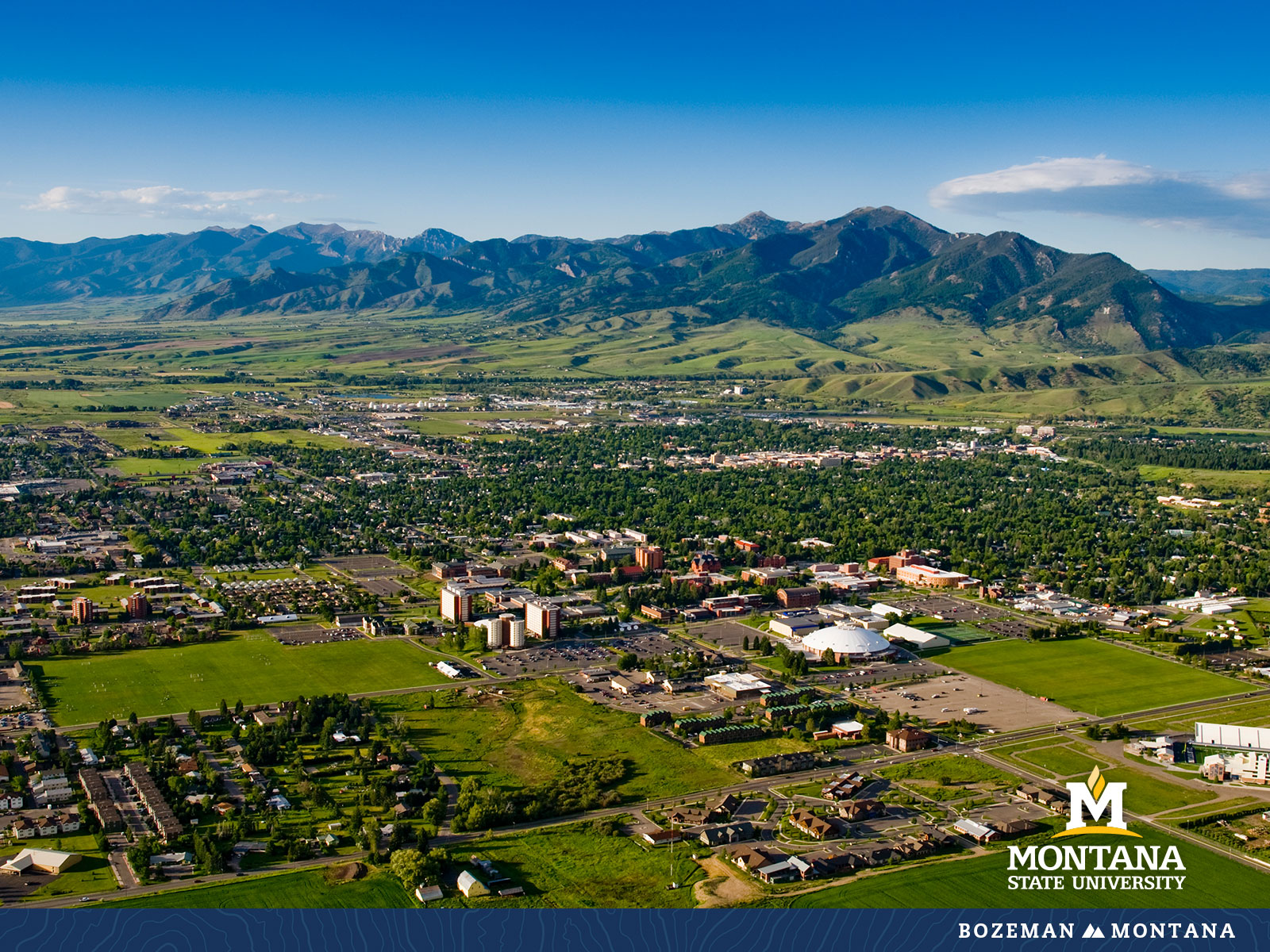 Faculty Senate Meeting       Adjourned